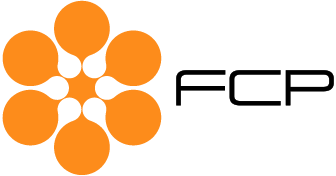 PRESENTAZIONE 
DATI MAGGIO 2019
OSSERVATORIO - FCP 
ASSORADIO
Milano, 26 giugno 2019
Totale Fatturato e Fatturato Extra Tabellare
(in migliaia di euro)
Fatturato Tabellare (in migliaia di euro) e Totale Avvisi
Numero di Avvisi
Peso % delle diverse tipologie di avvisi, sulla base della durata (in secondi)
Gennaio 2019

2.595.510
Marzo 2019

3.973.341
Prog. 2018

17.564.832
Prog. 2019

17.433.350
Febbraio 2019

2.857.190
Aprile 2019

3.626.206
Maggio 2019

4.381.103
N.B. I dati riportati nel grafico si riferiscono ai dati presenti nella tavola III del report
Trend storico del peso % delle diverse tipologie di avvisi, sulla base della durata a Maggio di ciascun anno (in secondi)
N.B. I dati riportati nel grafico si riferiscono ai dati presenti nella tavola III del report di ciascun anno considerato
Fatturato Totale (in migliaia di euro)
Trend mensile Gennaio 2007 – Maggio 2019
2019
2016
2018
2012
2017
2007
2010
2014
2008
2009
2011
2013
2015
N.B. I dati riportati nel grafico si riferiscono a dati di fatturato totale presenti nella tavola I del report di ciascun anno considerato
Fatturato Totale (in migliaia di euro)
Media mobile Gennaio 2007 – Maggio 2019
2017
2018
2019
2013
2008
2011
2015
2009
2010
2012
2014
2016
Thank you
Chiara CastelliTel. +39 348 1001107c.castelli@reply.euwww.reply.com